Meld hændelser med medicinsk udstyr
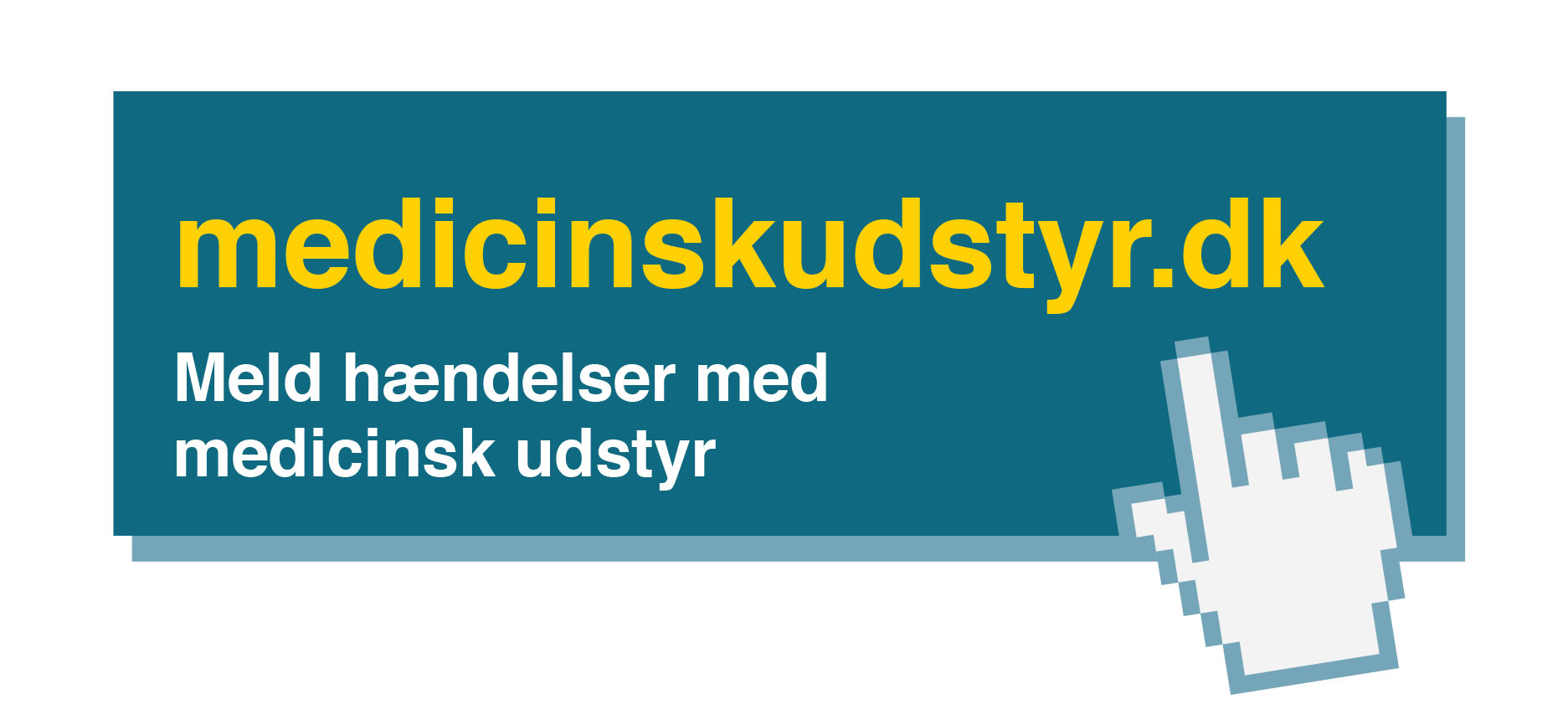 Sundhedsstyrelsens nationale indsats 2013
12.06.2013
Hospital
Afdeling
Dato måned år
Underviser NN
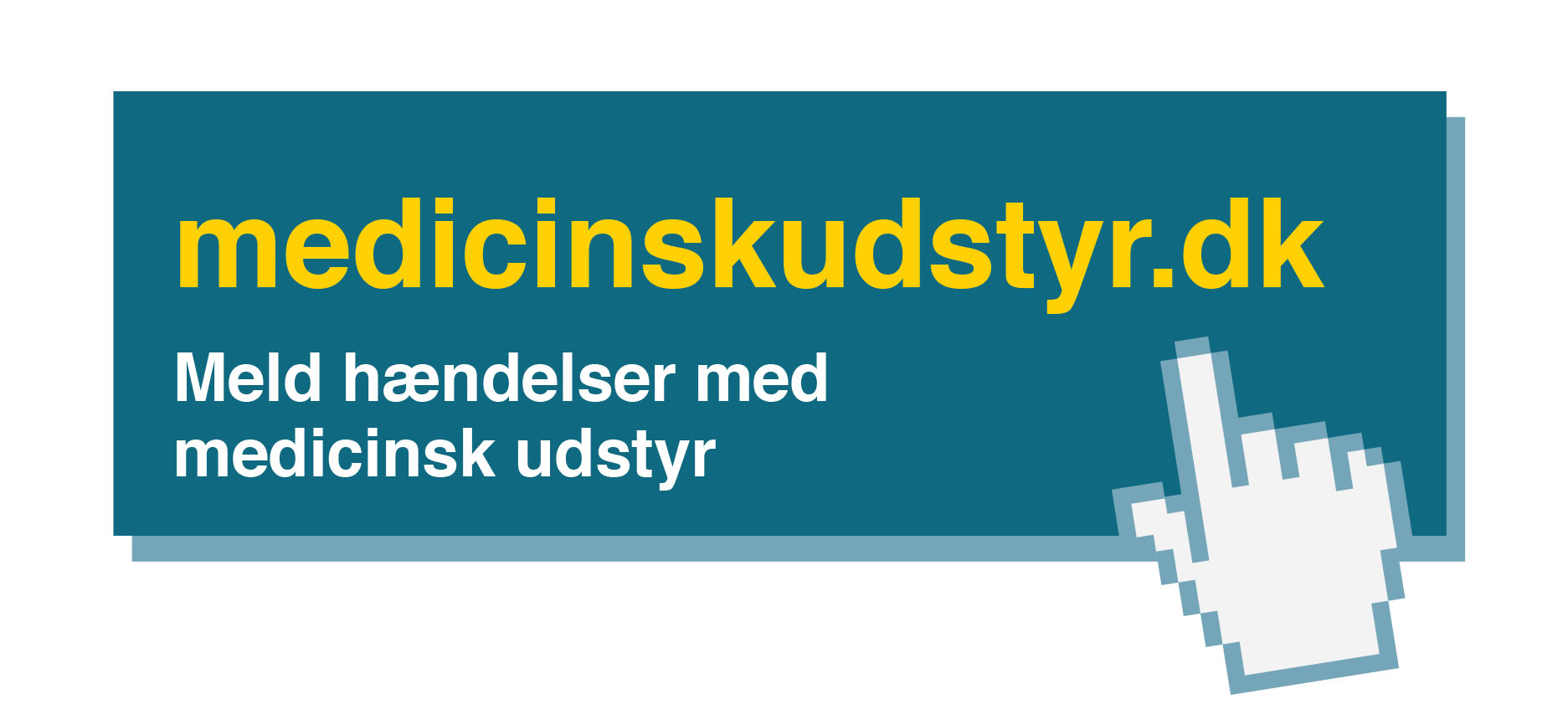 12.06.2013
Meld hændelser med medicinsk udstyr
12.06.2013
Hvorfor skal du melde hændelser med medicinsk udstyr?
For patientsikkerhedens skyld


Når du melder hændelser med medicinsk udstyr, sikrer Sundhedsstyrelsen, at det ansvarlige firma undersøger årsagen til hændelsen og forebygger, at lignende problemer opstår igen.
12.06.2013
Hvorfor skal du melde hændelser med medicinsk udstyr?
For din egen sikkerheds skyld


Medicinsk udstyr, der svigter, kan også være til fare for dig som medarbejder. Ved at melde hændelser er du med til at forebygge, at lignede hændelser opstår igen.
12.06.2013
Hvorfor skal du melde hændelser med medicinsk udstyr?
Fordi hospitalerne har pligt til det


Din indberetning gør det muligt at gribe ind, hvis antallet af hændelser eller den enkelte hændelse i sig selv er uacceptabel.
12.06.2013
Hvad er medicinsk udstyr?
Udstyr til bl.a. at undersøge, behandle eller lindre sygdomme og handicap hos mennesker. Fx:

Kanyler
Hospitalssenge
Hofteimplantater
Katetre
Operationsudstyr
Pacemakere
Krykker
MR-scannere.
12.06.2013
Hvilke hændelser skal du melde?
Du skal melde alle hændelser, der medførte eller kunne have medført et af følgende udfald: 

Dødsfald 
Livstruende sygdom 
Varige skader eller mén 
Nødvendig medicinsk eller kirurgisk behandling for at afværge livstruende sygdom, varige skader eller mén 
Indirekte skade opstået på grund af fejlagtige resultater fra diagnostiske test eller IVD-test 
Fosterdød, fosterskade eller medfødte abnormiteter.
12.06.2013
Hvilke hændelser skal du melde?
Du skal også melde hændelser, der ikke fik et alvorligt udfald, fx fordi du eller din kollega greb ind og reddede situationen.

- hvis udstyret svigter igen, og ingen griber ind, kan det blive alvorligt. 



Du bør altid melde en hændelse, hvis du er i tvivl.
12.06.2013
Hvem skal melde hændelser med medicinsk udstyr?
Vores procedure på XX Hospital/Sygehus/Psykiatri er, at …

Du skal som kontaktperson indskrive, hvordan reglerne er hos jer.
12.06.2013
Øvelser
12.06.2013
Skal du melde denne hændelse?
En 82-årig kvinde skal flyttes med en lift. Krogen på ophængsbøjlen knækker, så sejlet glider af. Kvinden falder 1½ meter ned på gulvet og brækker hoften.
12.06.2013
Ja!

Hvorfor?
12.06.2013
En fraktur i hoften kræver medicinsk eller kirurgisk behandling for at afværge livstruende sygdom, varige skader eller mén.
12.06.2013
Skal du melde denne hændelse?
En 78-årig mand skal flyttes fra seng til kørestol ved hjælp af en lift. Krogen på ophængsbøjlen knækker, så sejlet glider af. Personalet opdager det i tide og når at gribe patienten.
12.06.2013
Ja!

Hvorfor?
12.06.2013
Hændelsen kunne have skadet patienten alvorligt og kunne fx have medført en fraktur, hvilket ville have krævet medicinsk eller kirurgisk behandling for at afværge livstruende sygdom, varige skader eller mén. Hændelsen undgås kun, fordi personalet når at gribe ind. Hændelsen kunne også have skadet personalet, der skal gribe patienten.
12.06.2013
Skal du melde denne hændelse?
En 67-årig mand ligger i respirator og er sederet med Propofol og Ultiva. Patienten vågner pludselig op, og sygeplejersken forsøger at give en bolus via pumpen, men uden effekt. Det viser sig, at pumpen hverken har givet patienten propofol eller givet alarm.
12.06.2013
Ja!

Hvorfor?
12.06.2013
Hvis patienten vågner op under brug af respirator, vil patienten modarbejde respiratoren. Det kan i nogle situationer forårsage varige skader eller mén hos patienten.
12.06.2013
Skal du melde denne hændelse?
Under behandling af en patient knækker et kateter. Kateteret er brugt flere gange, til trods for at det er beregnet til engangsbrug.
12.06.2013
Nej!

Hvorfor?
12.06.2013
Personalet har ikke fulgt brugervejledningen for udstyret: Engangsudstyr skal ikke genbruges.
12.06.2013
Skal du melde denne hændelse?
En 65-årig kvinde har fået indsat et kunstigt knæ fikseret med knoglecement. Mindre end et år senere oplever kvinden problemer med knæet. Det viser sig, at protesen har løsnet sig pga. manglende fiksering af metallet til cementen.
12.06.2013
Ja!

Hvorfor?
12.06.2013
Det er nødvendigt med operation for at afværge varige skader.
12.06.2013
Skal du melde denne hændelse?
En 58-årig mand er i behandling med kemoterapi og bliver efterfølgende behandlet med Mesna, som indgives i.v. via infusionssæt. Infusionssættet knækker i en af svejsningerne, selvom det ikke har været udsat for træk eller ryk. Medicinen løber ud af infusionssættet, og patienten får dermed ikke hele dosis.
12.06.2013
Ja!

Hvorfor?
12.06.2013
Patientens blæreslimhinde kan blive skadet som følge af kemobehandlingen, når han ikke får hele dosis. Det vil kræve medicinsk eller kirurgisk behandling for at afværge varige skader eller mén.
12.06.2013
Skal du melde denne hændelse?
En 68-årig kvinde skal gennemgå en operation under fuld narkose. Absorberkalken til anæstesi-apparatet bliver monteret, uden at man tager beskyttelses-hætten af (det er 2. gang det sker på afdelingen). Anæstesiapparatet melder om for højt tryk. Personalet opdager fejlen og retter med det samme.
12.06.2013
Nej!

Hvorfor?
12.06.2013
Der er tale om en brugerfejl og ikke en fejl ved ud-styret. Der er ingen risiko for patienten, da fejlen vil blive opdaget med det samme, fordi apparatet giver alarm. I bør dog informere firmaet, da der kan være tvivl om, hvorvidt produktet er brugervenligt nok, når man kan montere absorberkalken med beskyttelses-hætten på.
12.06.2013
Skal du melde denne hændelse?
[Indsæt selv cases, der er relevante for dine medarbejdere, for din afdeling og for den type udstyr, I dagligt bruger på jeres afdeling.]
12.06.2013
Medicinsk Udstyr og UTH
Vær opmærksom på, at alle hændelser med medicinsk udstyr også skal meldes som utilsigtede hændelser.
12.06.2013
Erstatning
Patienter, der lider skade pga. en hændelse med medicinsk udstyr, kan søge erstatning hos Patientforsikringen (www.patientforsikringen.dk).

Sundhedspersonalet har pligt til at informere patienterne om erstatningsmuligheden.
12.06.2013
Efter en hændelse
Når du har oplevet en hændelse med medicinsk udstyr, skal du:

Lægge udstyret til side til nærmere undersøgelse. Det kan både være kvalitetspersoner på din arbejdsplads, der skal undersøge udstyret, og det kan være producenten.

Lægge udstyr med samme batchnummer væk, så hændelsen ikke gentager sig, hvis der er tale om en fejl på et helt parti af det givne udstyr.

Melde hændelsen [gentag her, om personalet selv skal indberette eller om man skal melde til en bestemt person på afdelingen/hospitalet]
12.06.2013
www.medicinskudstyr.dk
I tvivl?

Hvis du er i tvivl, så meld hændelsen. Hellere en indberetning for meget, end én for lidt.
12.06.2013
Sådan reagerer Sundhedsstyrelsen
Sundhedsstyrelsen modtager indberetninger og fanger signaler fra andre kilder, fx fra andre lande.

Sundhedsstyrelsen sikrer, at producenterne undersøger hændelserne.

Sundhedsstyrelsen sikrer, at producenterne undersøger hændelserne.

Sundhedsstyrelsen informerer om resultater på www.medicinskudstyr.dk eller målrettet der hvor udstyret findes.
Identifikation af mulig sikkerhedsrisiko
Vurdering af risiko
Minimering af risiko
Information om  resultaterne
Case med øjenvæske fra 2012
Identifikation af mulig sikkerhedsrisiko

Et hospital indberetter, at en patient har fået infektion i øjet efter brug af øjenvæske i forbindelse med øjenoperation. Indberetteren mener, at der har været flere tilfælde.
Case med øjenvæske fra 2012
Vurdering af risiko

Sundhedsstyrelsen kontakter den danske distributør af produktet og finder frem til de berørte lots.

Sundhedsstyrelsen kontakter producenten i Tyskland og det bemyndigede organ, som har certificeret produktet.
Case med øjenvæske fra 2012
Minimering af risiko

Den danske distributør kalder de berørte lots tilbage fra markedet.

Sundhedsstyrelsen forbyder markedsføring af produktet.
Case med øjenvæske fra 2012
Resultat

Øjenvæsken bliver fjernet fra markedet så snart, det står klart, at den er skyld i infektionerne.
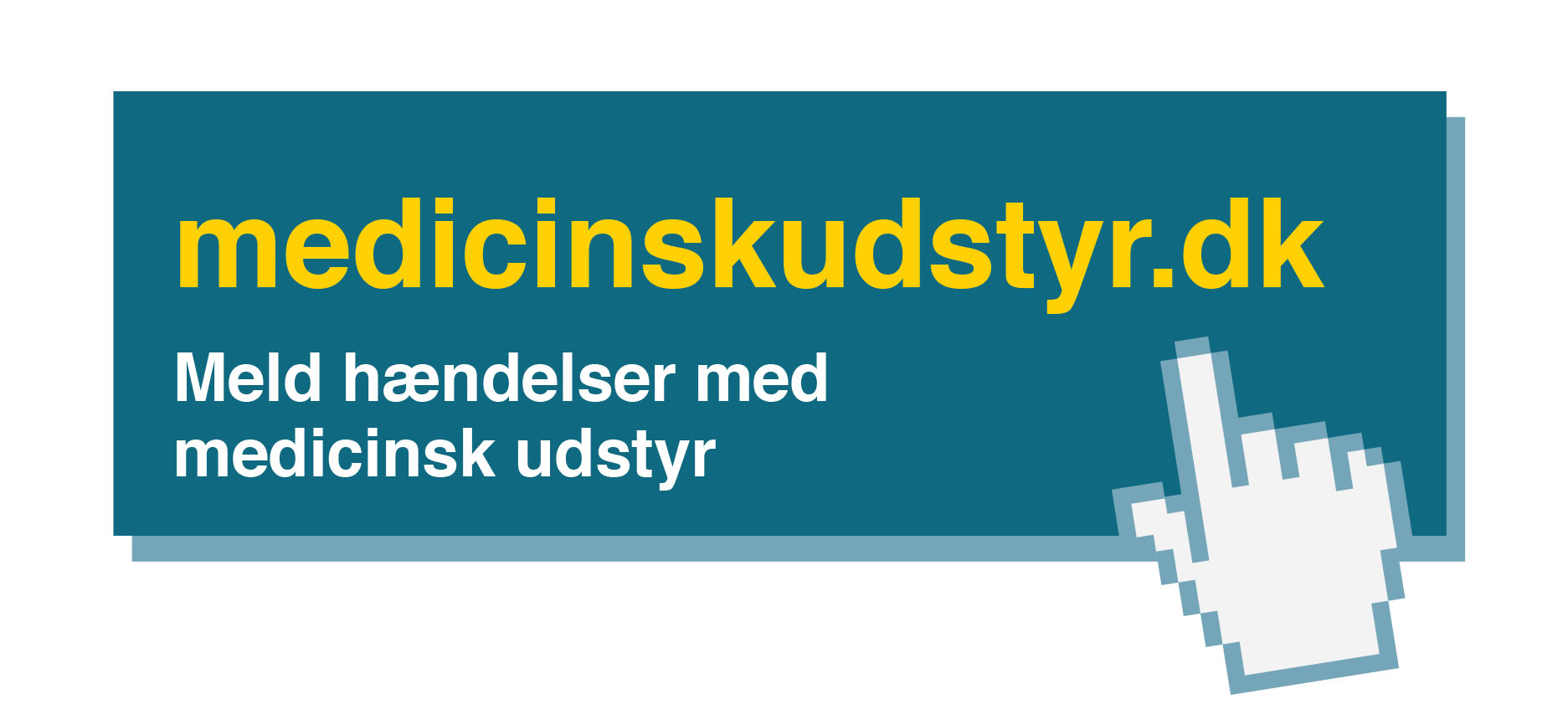